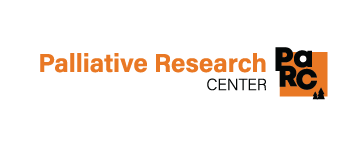 Uses of Telehealth to Expand Access to Palliative Care: a Systematic Review
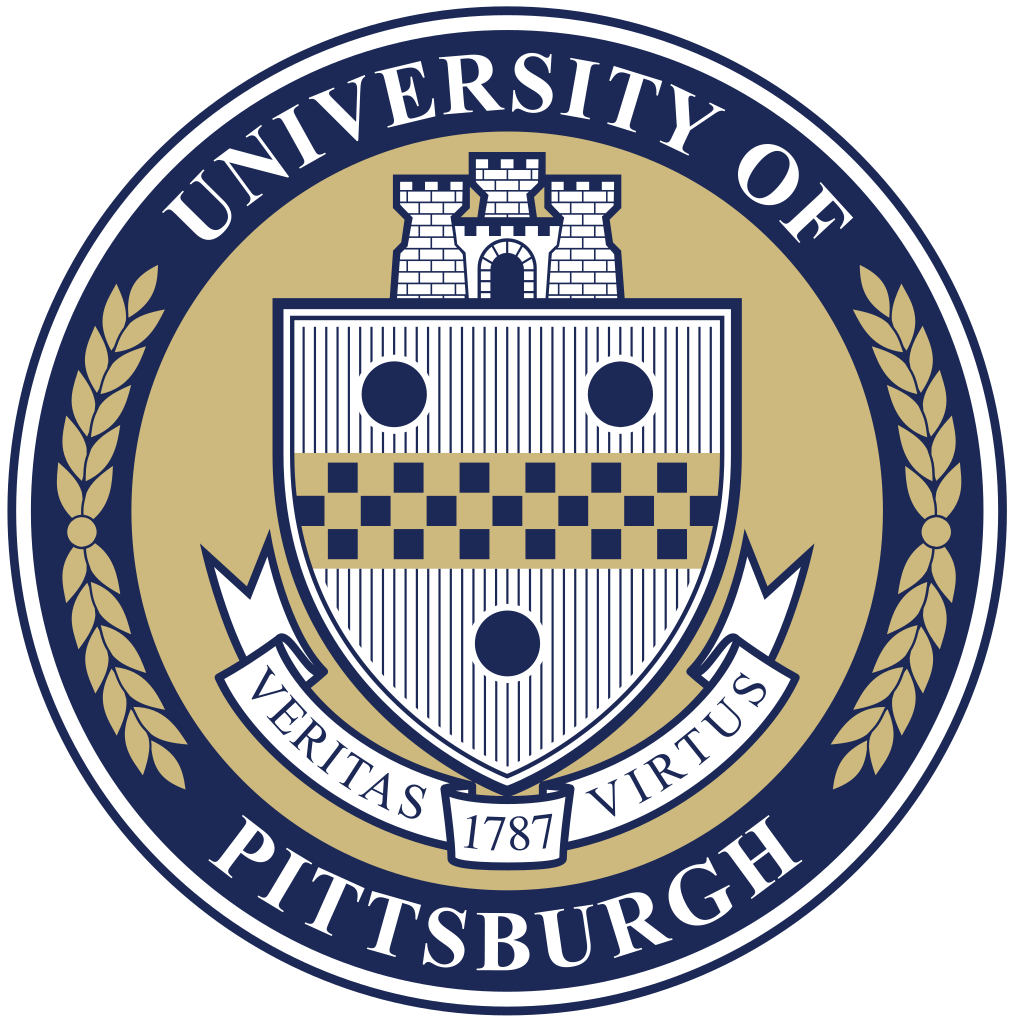 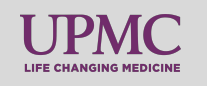 Website: palcare.pitt.edu 
Twitter: @PittPalCare
Carolyn Impagliazzoi, BS; Rebecca Hutchinsonii, MD MPH; Michele Klein Fedyshini, MSLS, BSN, RN, AHIP, FMLA; Vlad Razskazovskiyi, BS; Samantha Cashiii ,BS; Alara Akyataniii, MS; Allison Sheniv, MD; Julian Halli, BA; Eric Chiui, BS;  Maria Balajadiav, BS; Emily Kellyvi, MD; Yael Schenkeri, MD, MAS, FAAHPM; Lindsay Belli, MPH
Affiliations: iUniversity of Pittsburgh, iiMaine Medical Center and Tufts University School of Medicine, iiiUniversity of New England of Osteopathic Medicine, ivUniversity of Pennsylvania, vA.T Still University School of Osteopathic Medicine Arizona,  viMaine Medical Center
RESULTS
BACKGROUND
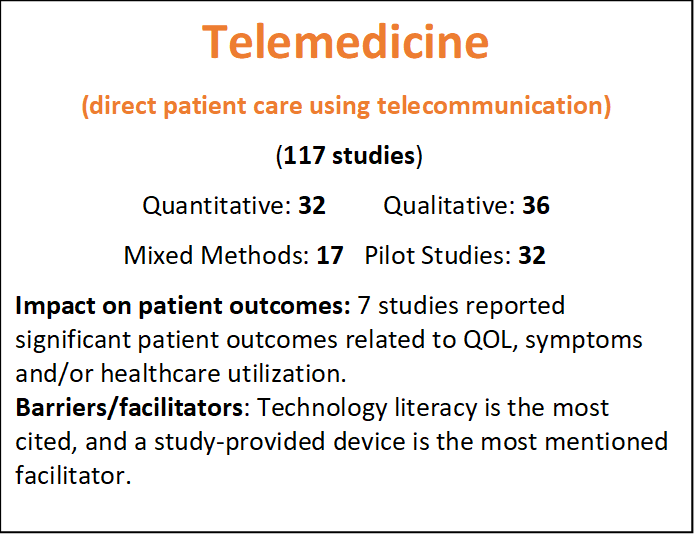 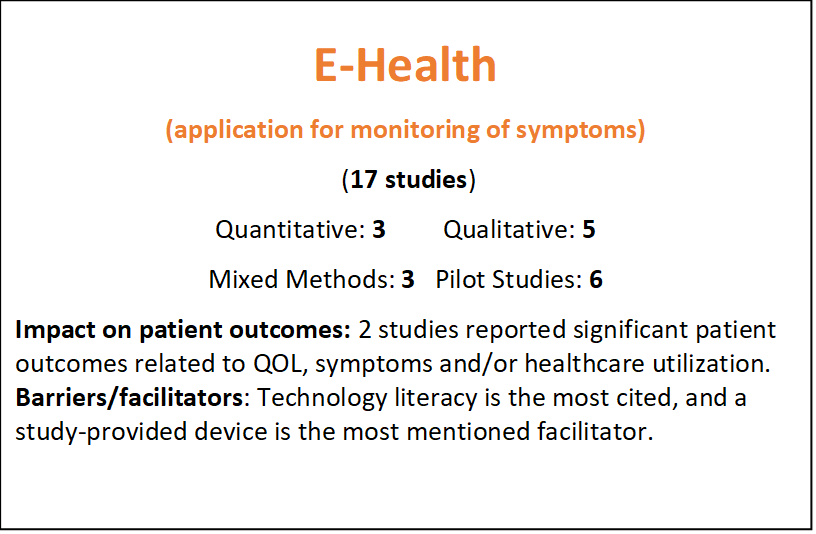 Specialty palliative care benefits patients with serious illness. 
There is insufficient specialty palliative care to meet patient needs; access is even more limited in rural areas.
Telehealth, defined as the use of communication technology to deliver medical care, is one approach to improve healthcare access, particularly in rural areas
Understanding how telehealth is being used in palliative care can inform efforts to expand access and meet patient needs.
OBJECTIVE
Describe how telehealth is being used to increase access to specialty palliative care.
Investigate the barriers and facilitators to each of these approaches.
Describe state of the evidence regarding whether telehealth improves patient outcomes.
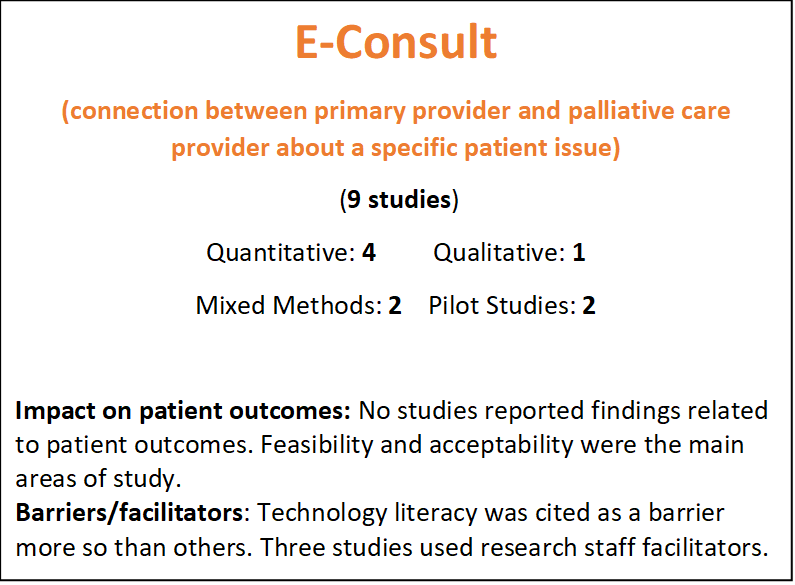 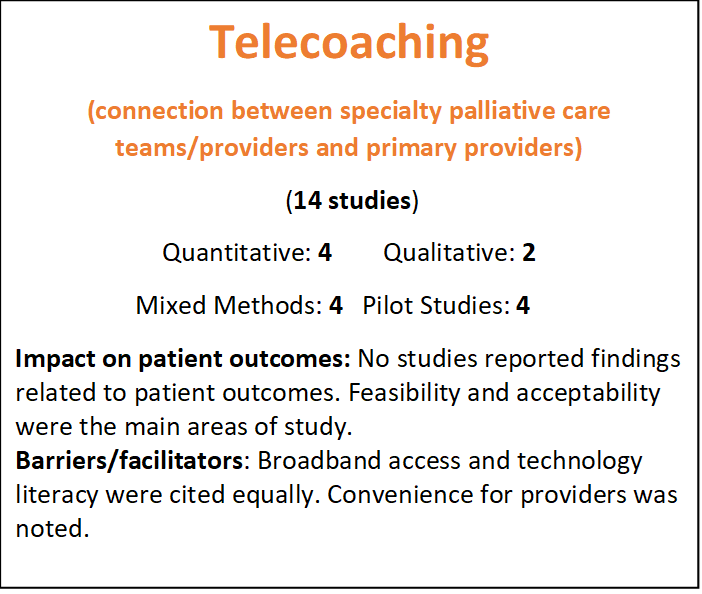 METHODS
This is a systematic review of literature pertaining to the use of telehealth in delivering palliative care, published between January 1, 1980 and March 2, 2021. 
 A specialized health sciences librarian compiled all available publications that reference the use of technology to deliver palliative care. Search terms included but were not limited to: "Telemedicine", "Remote Consultation“, "Palliative Medicine", "Palliative Care“ and, "Hospice Care“. 
After an abstract review for relevance, each full-text article was reviewed by two researchers to assess applicability to our question. 
Applicable articles were abstracted by two researchers, using a standardized form, to record facilitators and barriers to telehealth as well as any reported outcomes. Abstractors were asked the study type, intervention type, impact on outcomes, barriers/facilitators, and study quality in relation risk of bias, sample quality and validity of data measurement.
CONCLUSION
Our literature search shows that all four types of telehealth are used to increase access to specialty palliative care.
Technology literacy was the most common barrier reported while facilitators varied between assistance from research staff and study provided devices. 
Few studies reported the impact of telehealth on patient outcomes. Several of the telemedicine and e-health interventions showed significant results regarding QOL and symptom management. No evidence was found that reported patient outcomes in relation to telecoaching and E-consult when not combined with telemedicine.  
Most studies did not contain sufficient data to formally assess quality. Of those that did, less than 5 were determined poor quality.
Total articles reviewed for relevance
Total articles identified for initial review
Total articles included
636
151
9,345
[Speaker Notes: Questions:
[ ] QR code]